Русские народные музыкальные инструменты
Составила презентацию учитель музыки Поличева Ирина Борисовна
Рубель русский шумовой инструмент
Ложки русский музыкальный инструмент
Ложки
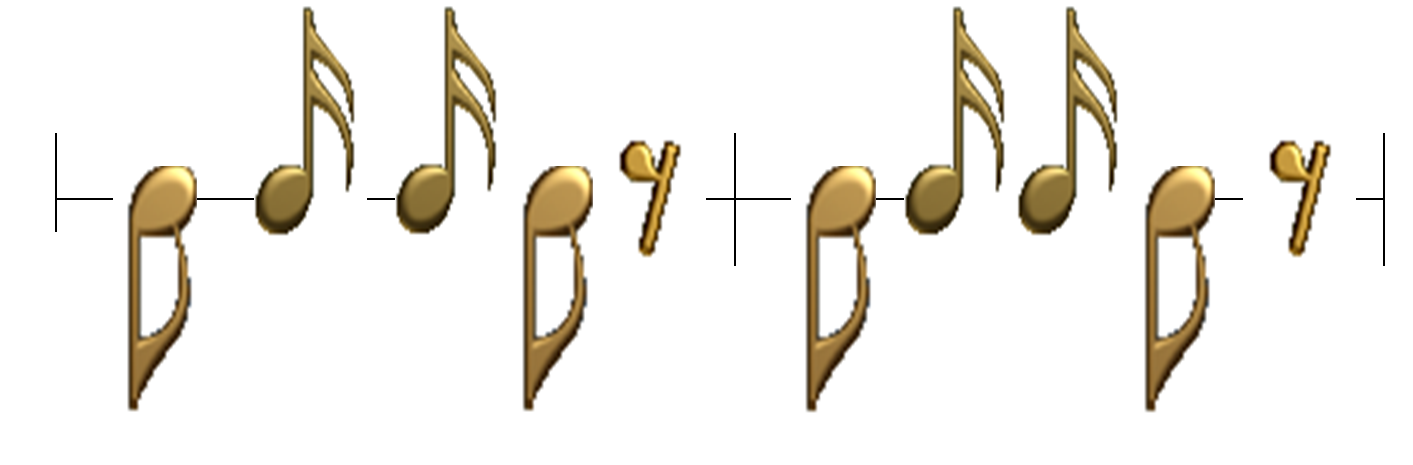 Трещетка
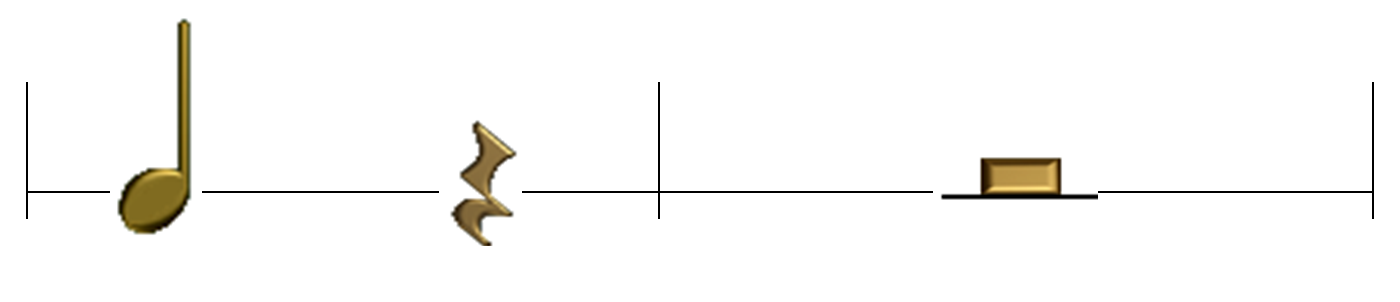 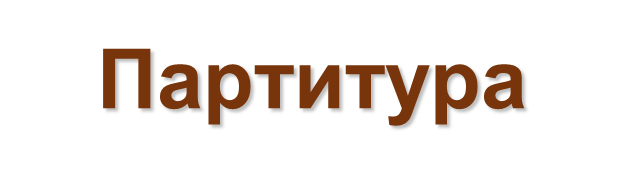 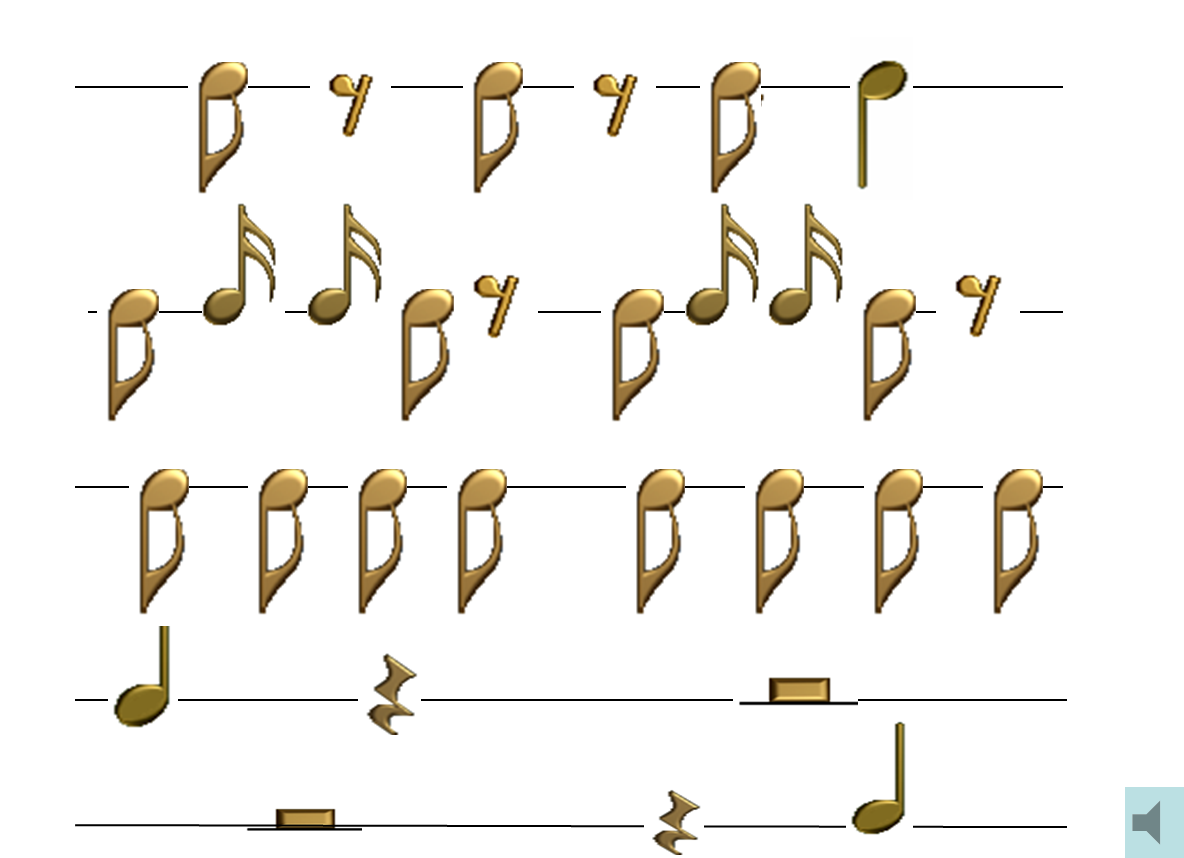 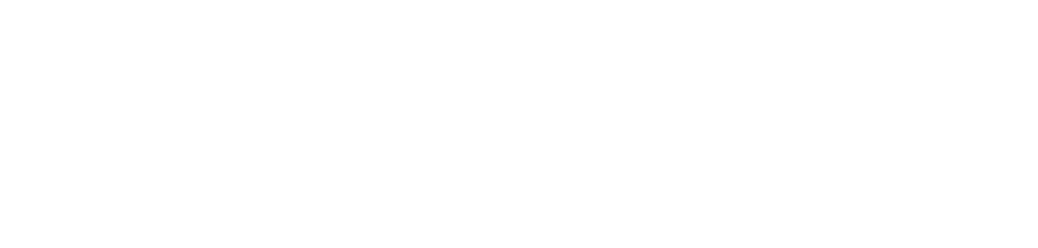 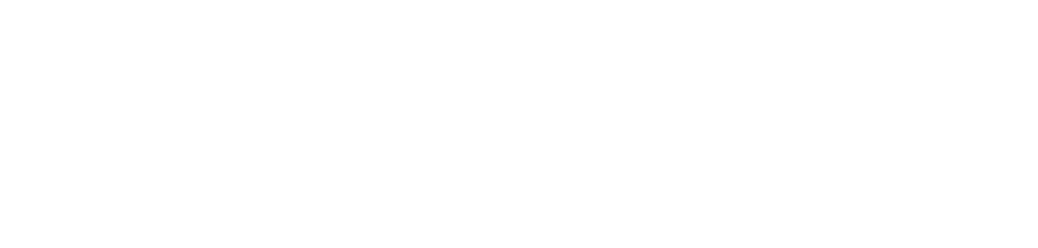 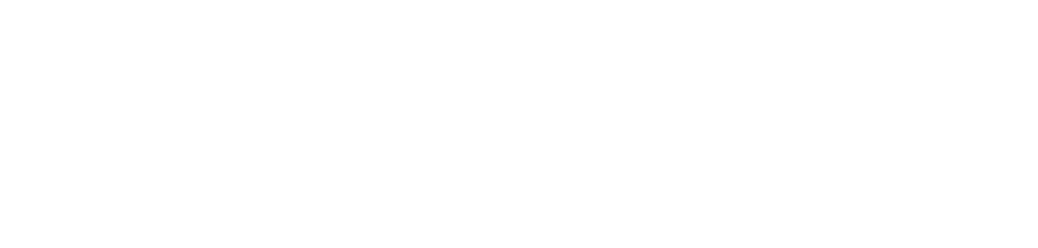